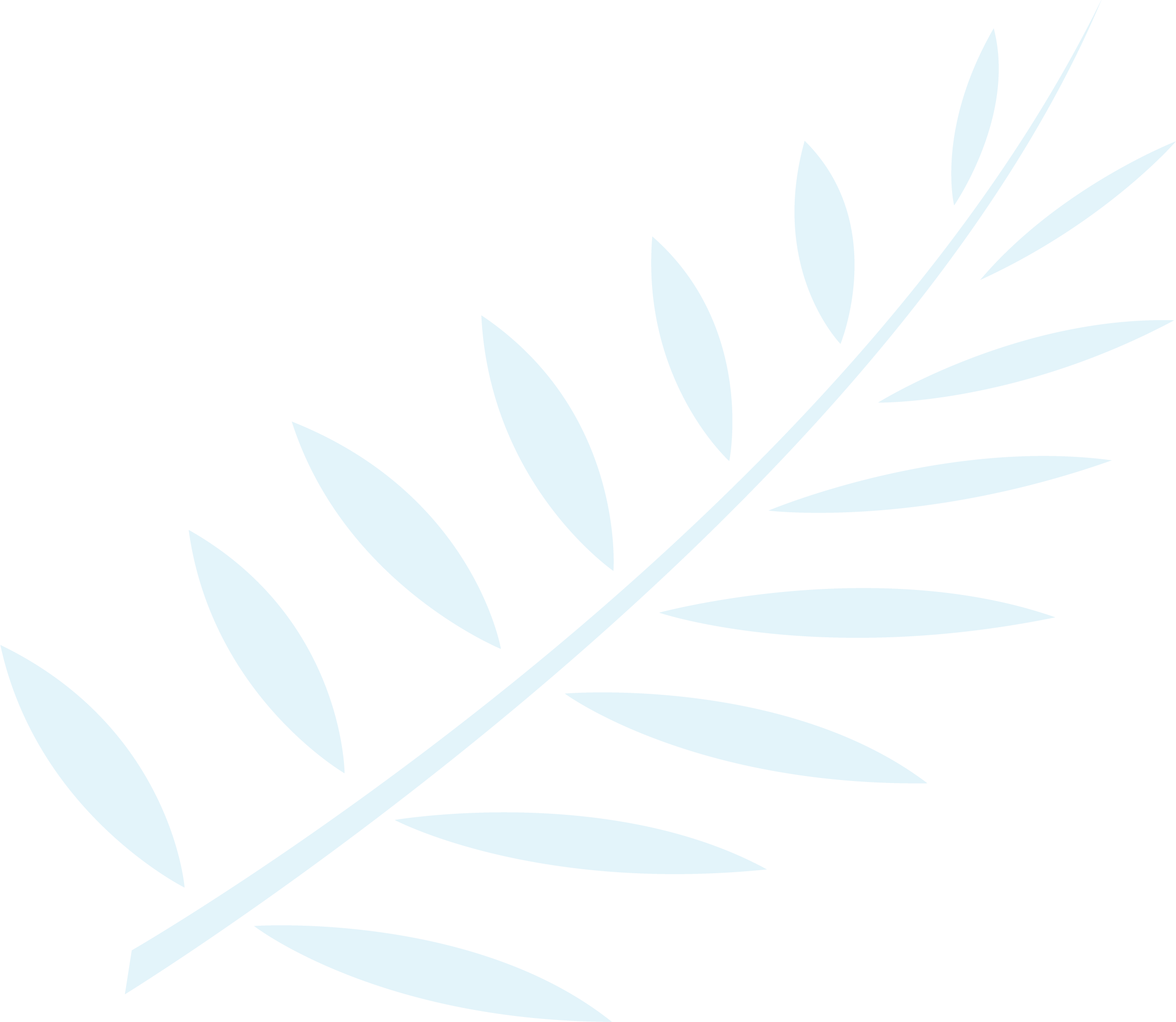 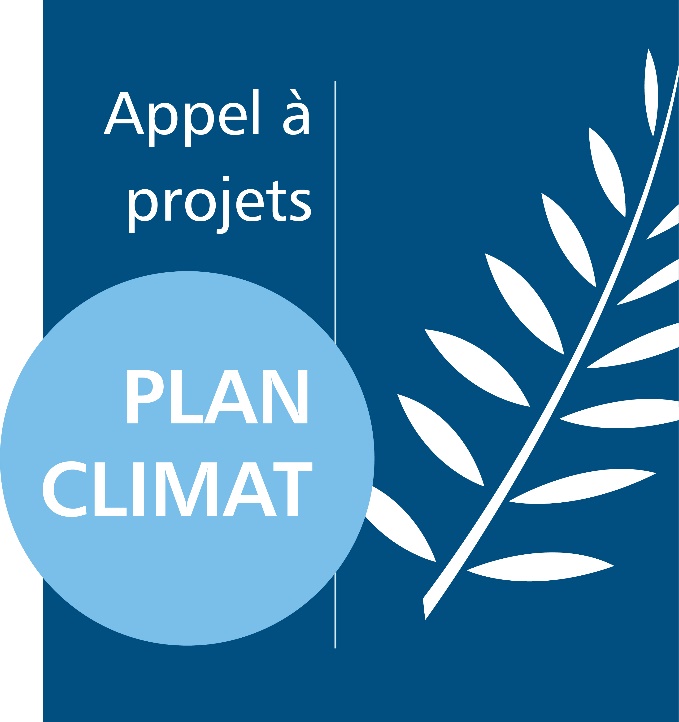 Remisedes prix 2021
2021
Colisée – Jeudi 31 mars 2022
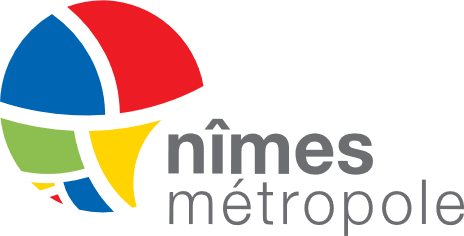 Nîmes Métropole soutient les projets innovants
de développement durable
Les 10 lauréats 2021
2021
Prix coup de cœur
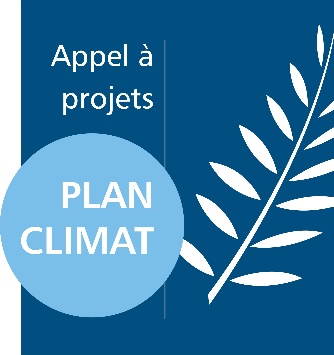 2021
Collège F. Desmons
de St-Geniès-de-Malgoirès
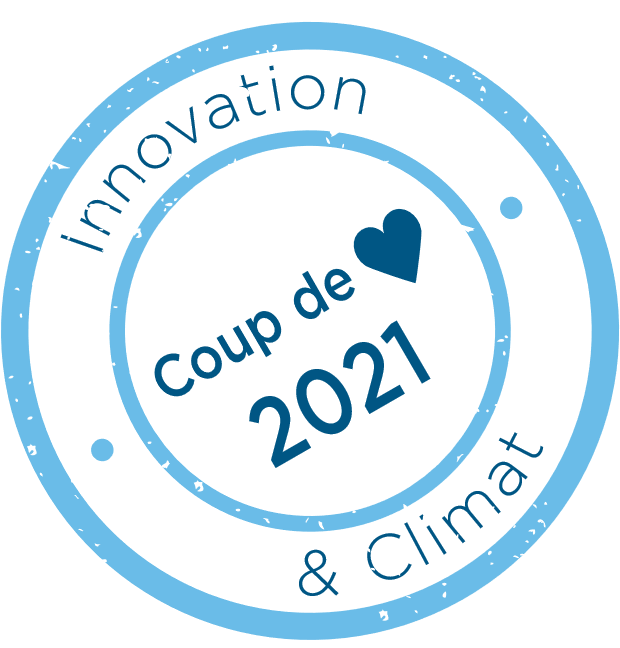 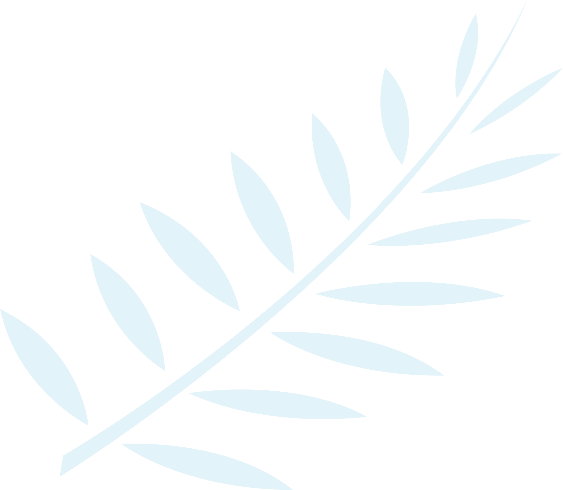 Des abeilles au collège
Installation d’une ruche pédagogique dans une salle de classe
1 000 €
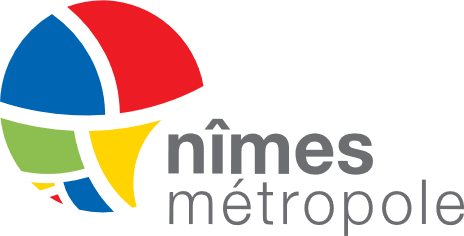 Prix coup de cœur
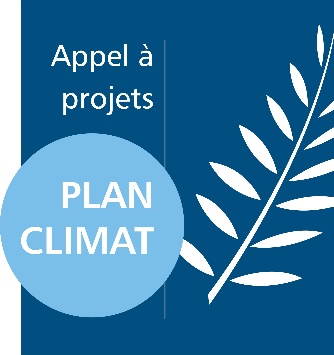 Collège F. Desmons de St-Geniès-de-Malgoirès
2021
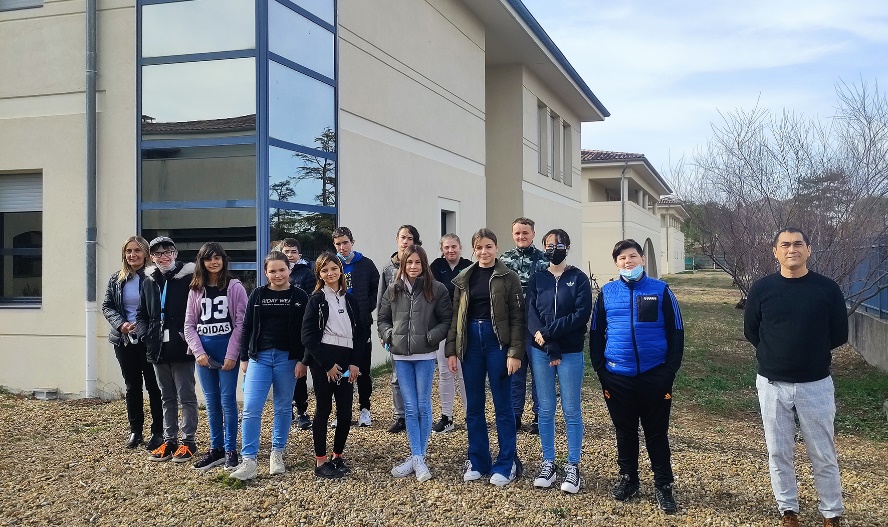 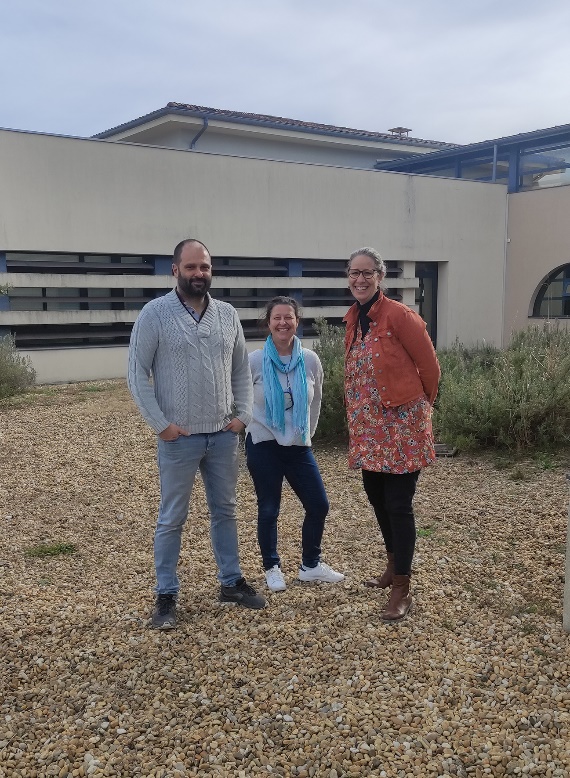 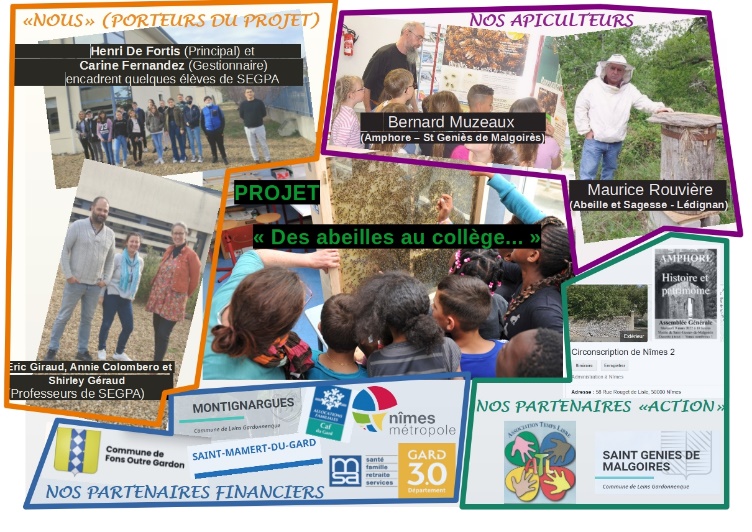 M. De Fortis (Principal) et
Mme Fernandez (gestionnaire) et quelques élèves de SEGPA du projet « Des abeilles au collège »
L’équipe autour du projet
« Des abeilles au collège »
L’équipe enseignante
du projet « Des abeilles
au collège »
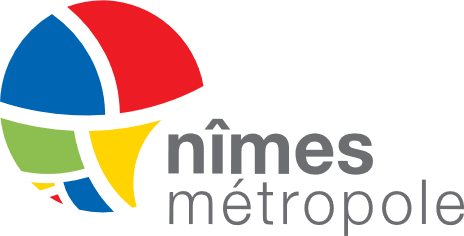 LAURÉAT 2021
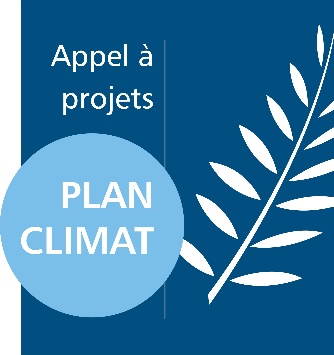 2021
Association
Repair Café - Milhaud
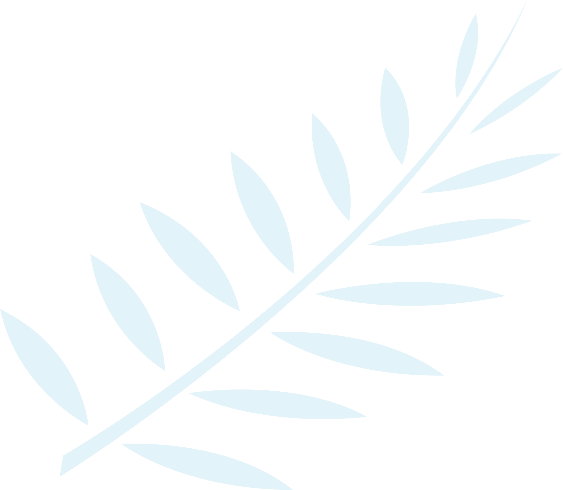 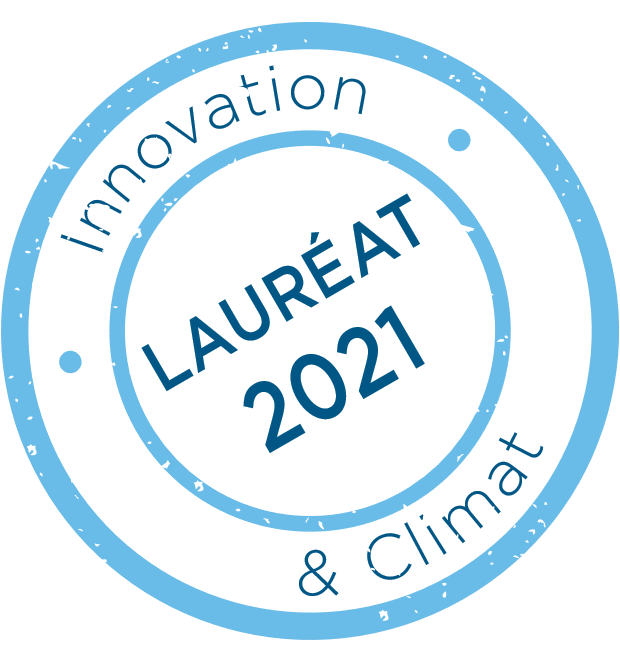 Repair Café
741 €
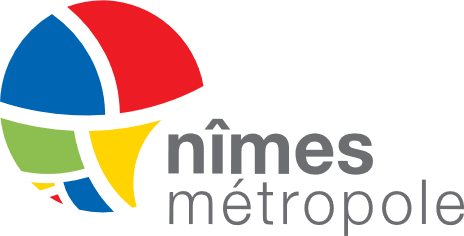 LAURÉAT 2021
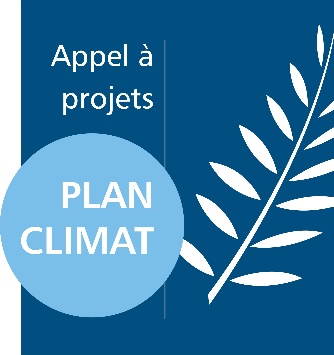 2021
Association Repair Café - Milhaud
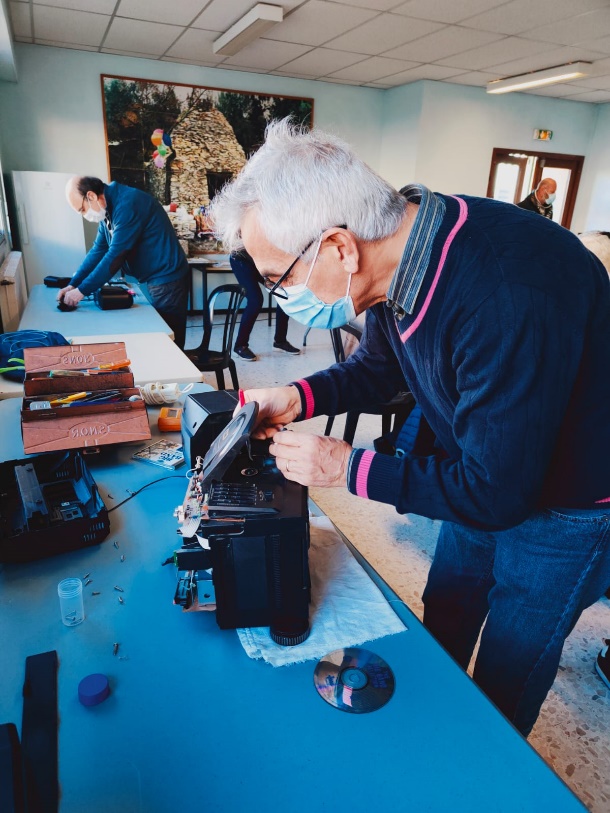 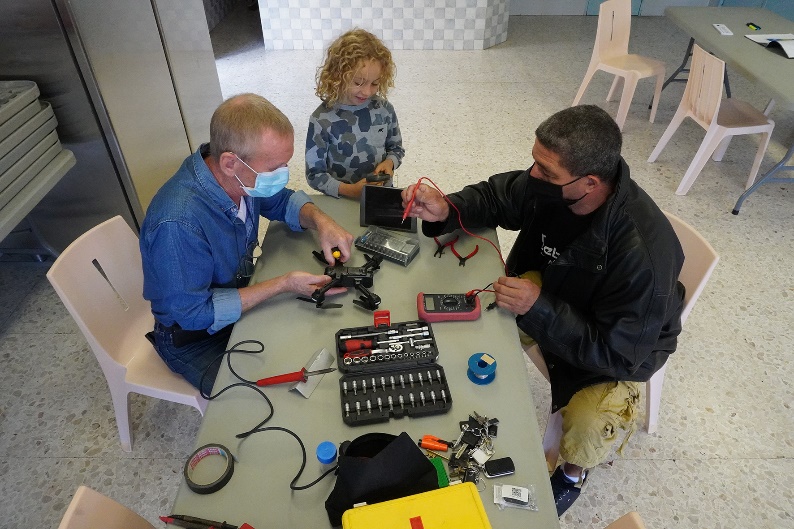 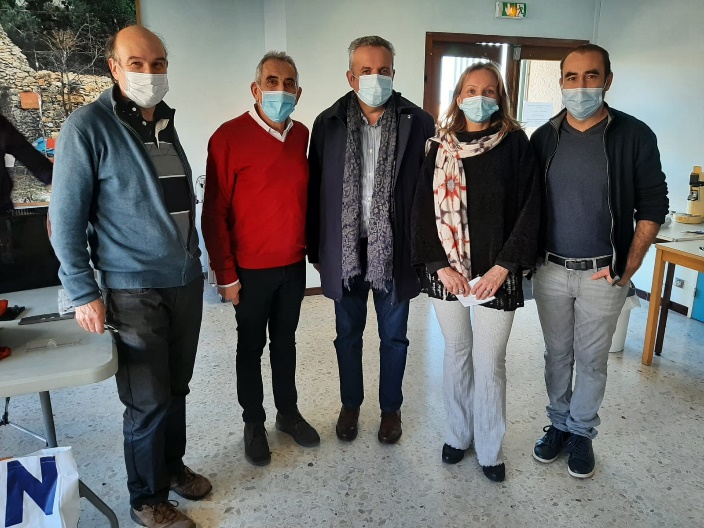 Atelier en famille au Repair Café
de Milhaud
L’équipe autour du projet
« Repair-Café Milhaud »
Réparation de pointe au 
Repair Café de Milhaud
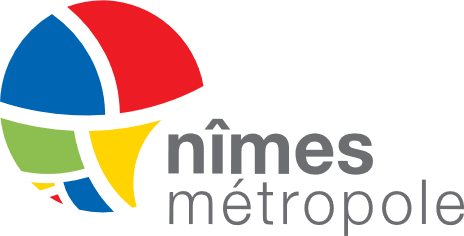 LAURÉAT 2021
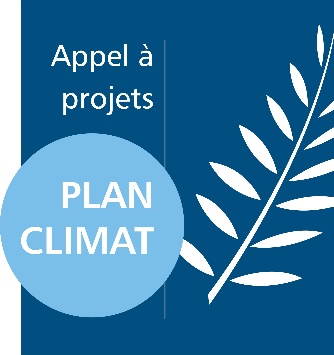 Association des
Jardins familiaux
de Rodilhan
2021
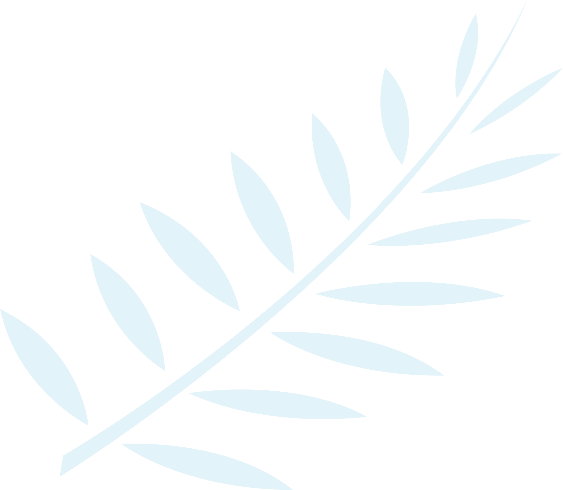 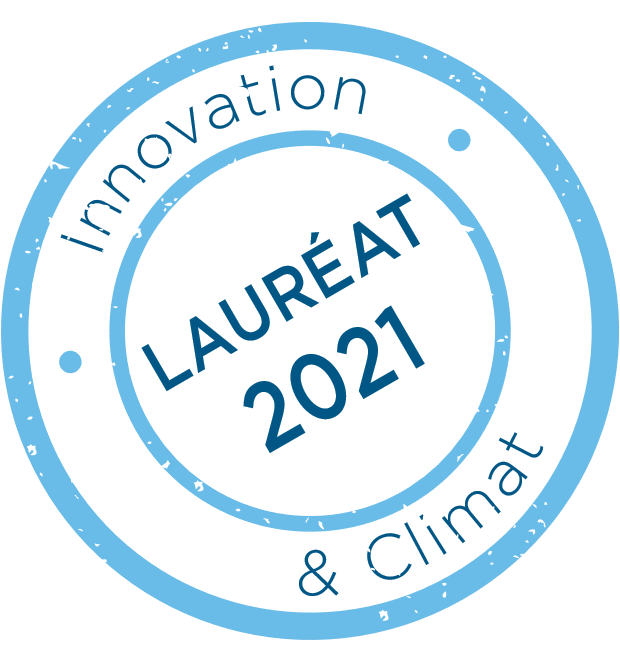 Achat d’un broyeur
de végétaux
860 €
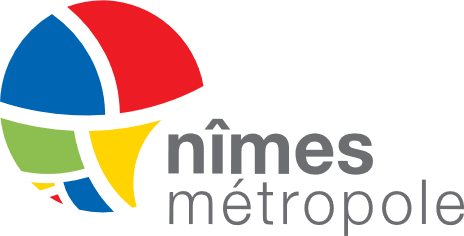 LAURÉAT 2021
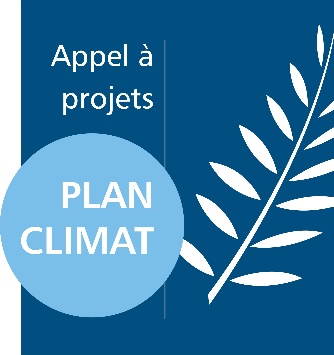 2021
Association des Jardins familiaux de Rodilhan
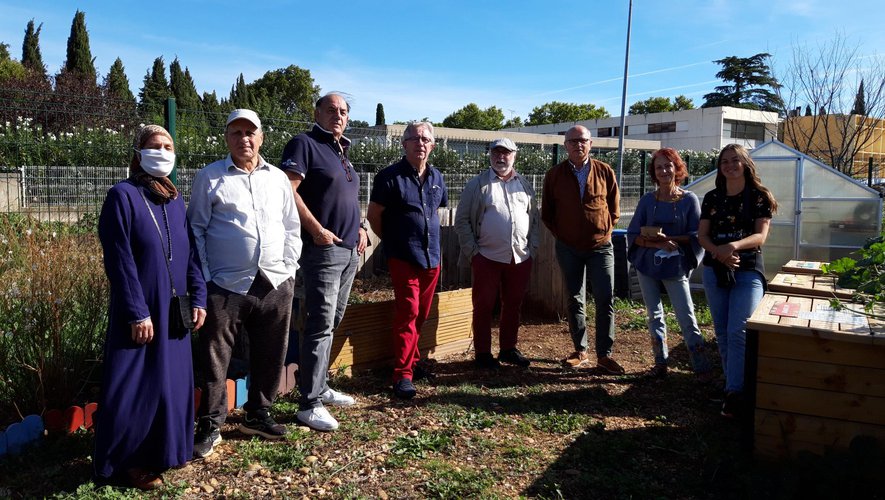 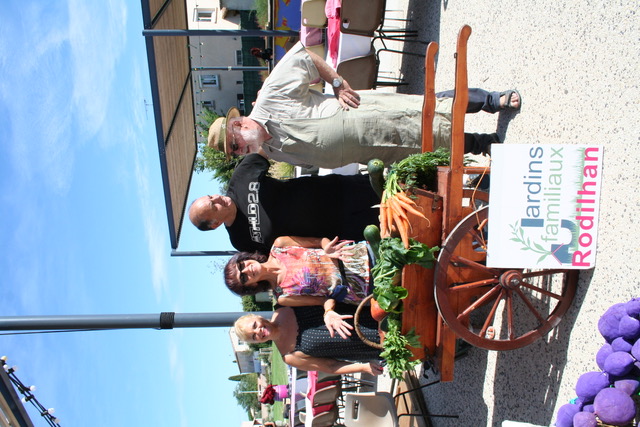 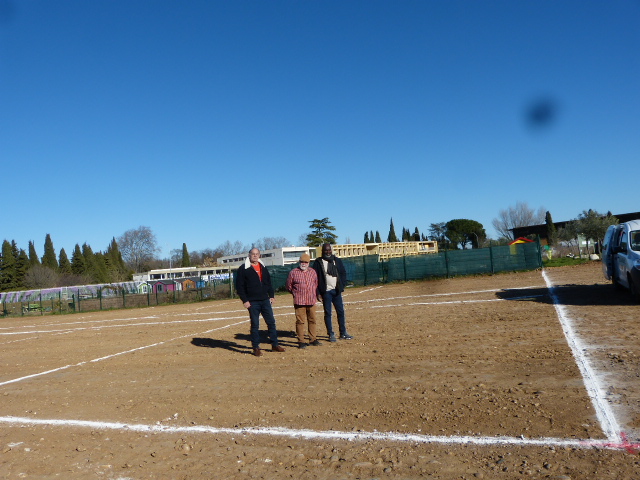 La récolte des jardins
L’équipe de jardiniers autour du projet
« Achat d’un broyeur de végétaux »
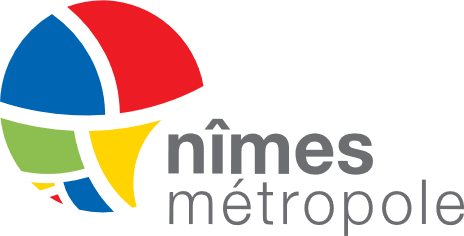 LAURÉAT 2021
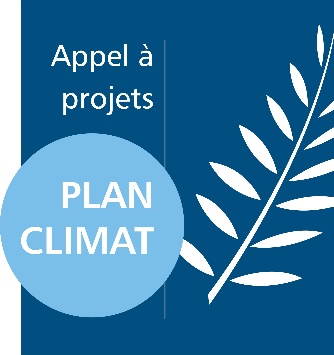 Association
Ressourcerie
RéaNîmes
2021
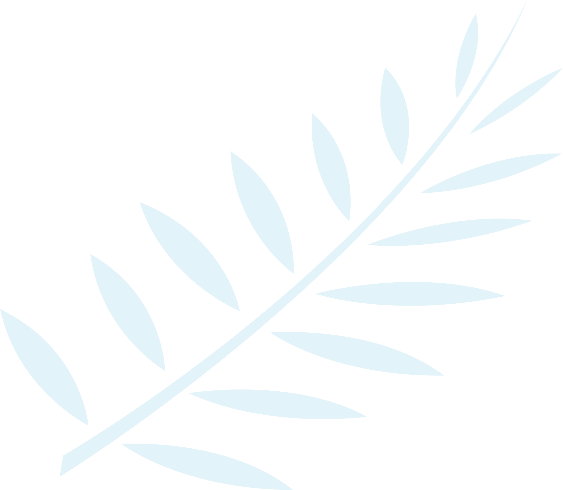 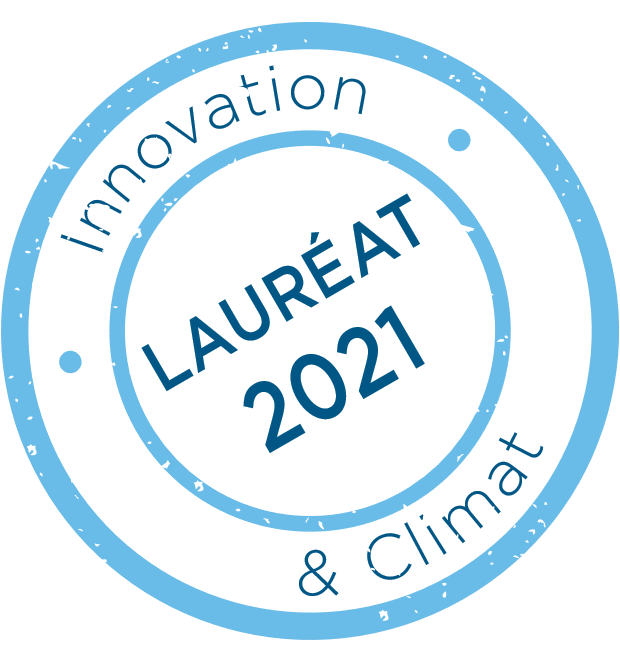 Atelier coopératif d’entretien, réparation et rénovation de vélos
8 000 €
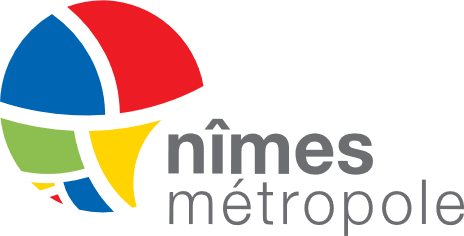 LAURÉAT 2021
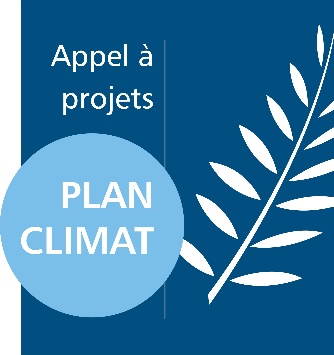 Association Ressourcerie RéaNîmes
2021
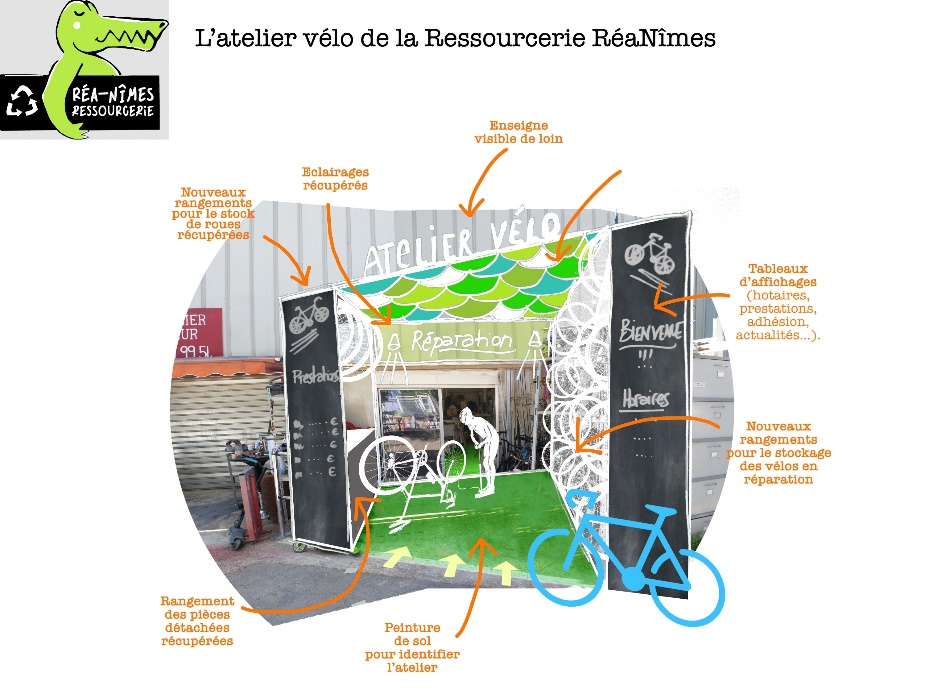 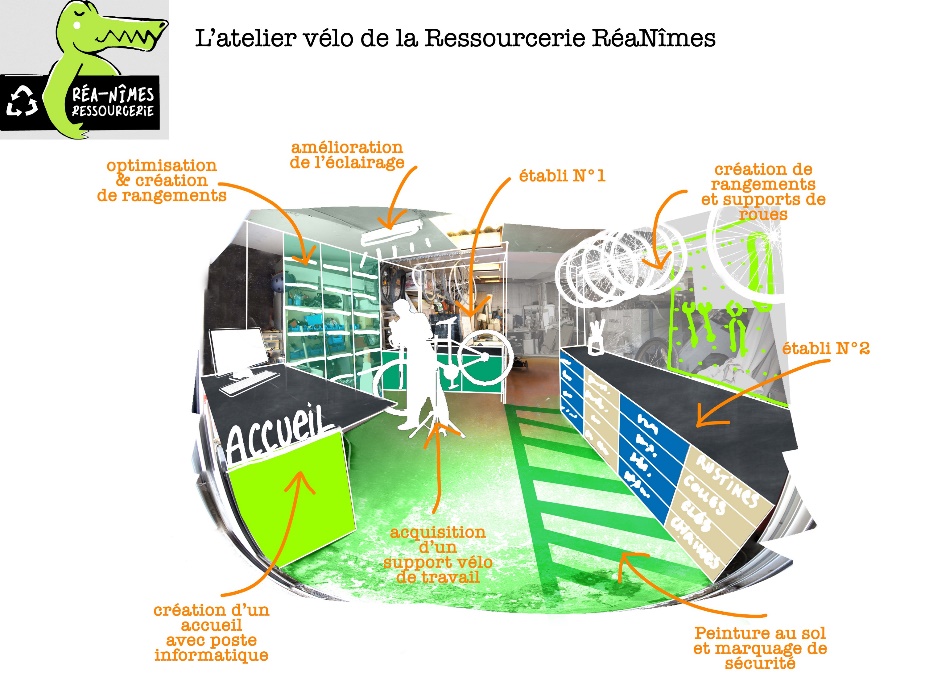 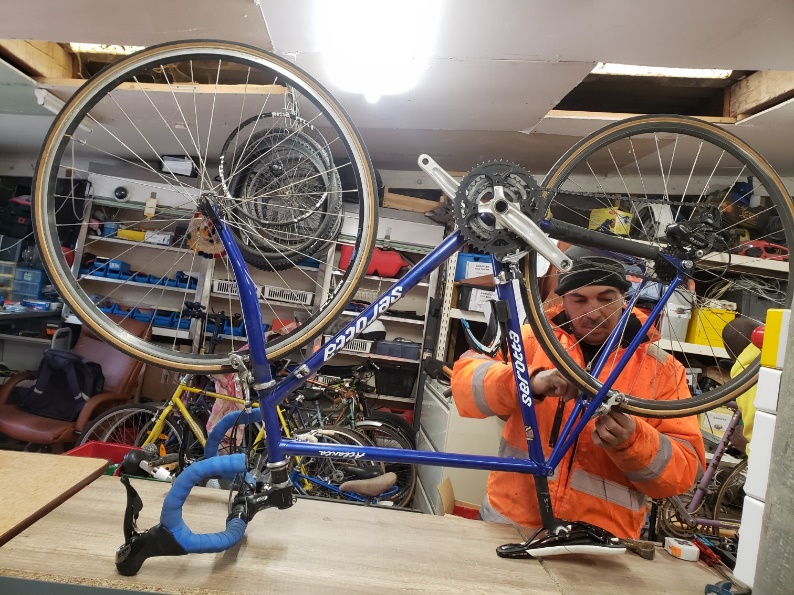 Le projet d’atelier vélo extérieur
Le projet d’atelier vélo intérieur
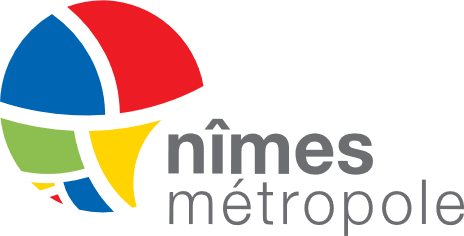 L’équipe autour du projet « Atelier coopératif d’entretien, réparation et rénovation de vélo »
LAURÉAT 2021
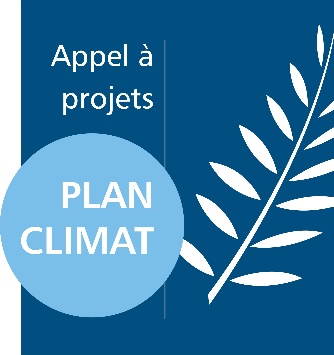 Association
Les incroyables
possibles (Fablab de Nîmes)
2021
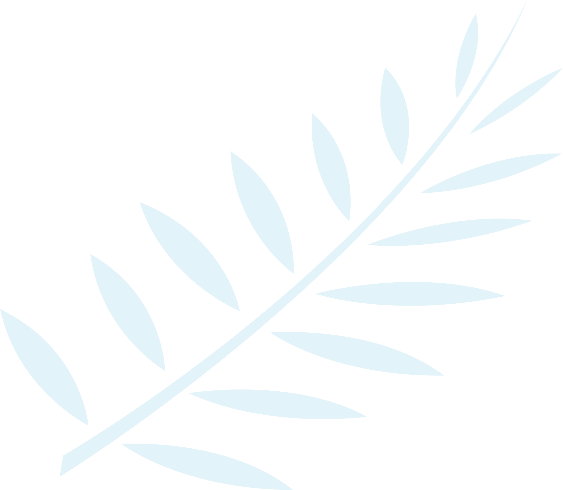 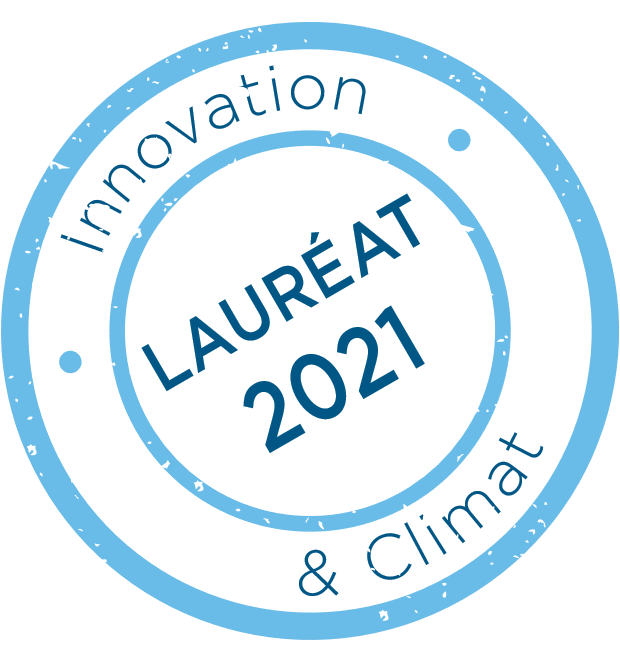 Climathon
8 800 €
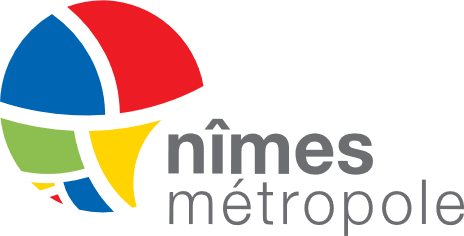 LAURÉAT 2021
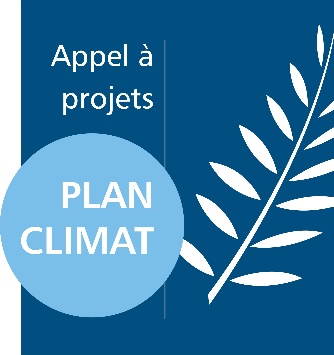 Association Les incroyables possibles (Fablab de Nîmes)
2021
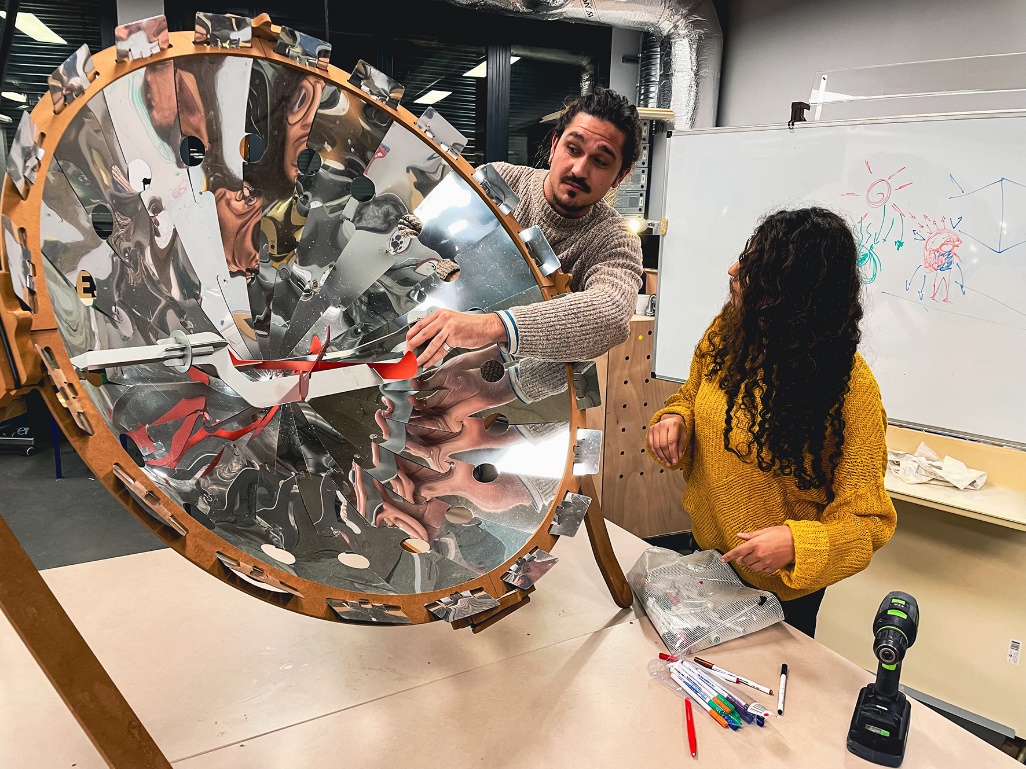 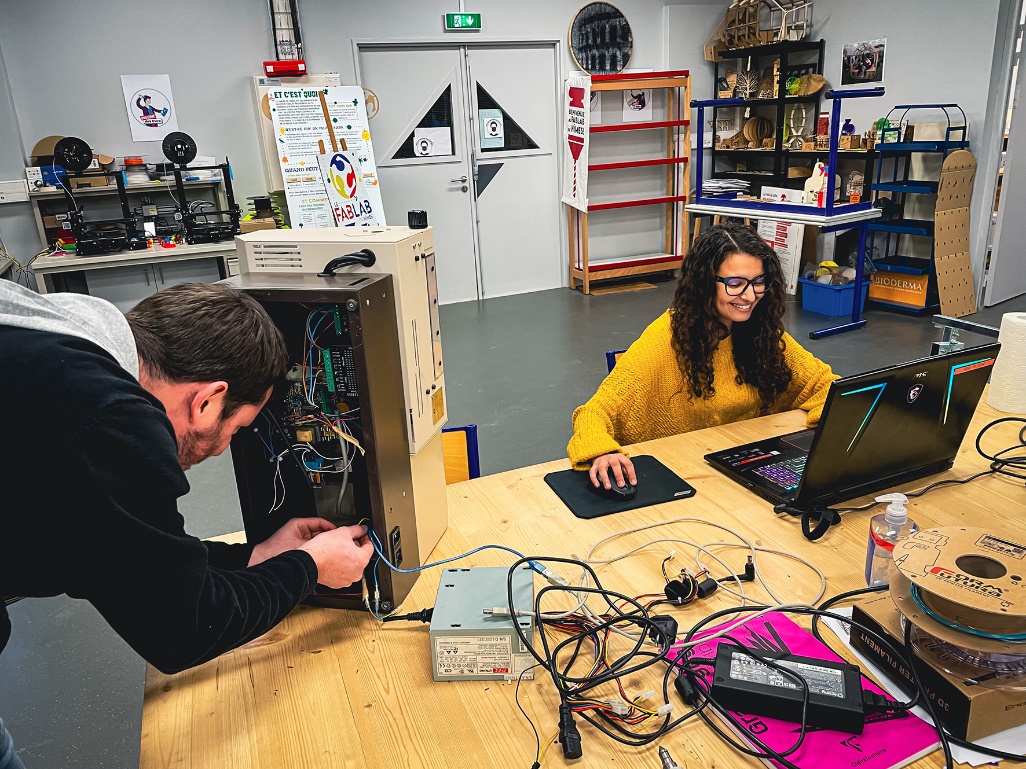 ©Alexis Costa
©Clement Bonet
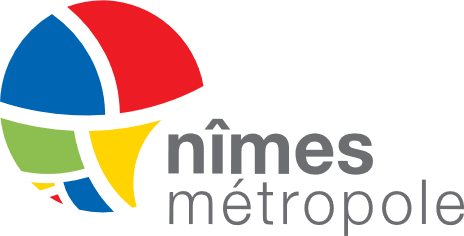 L’équipe autour du projet « Climathon »
LAURÉAT 2021
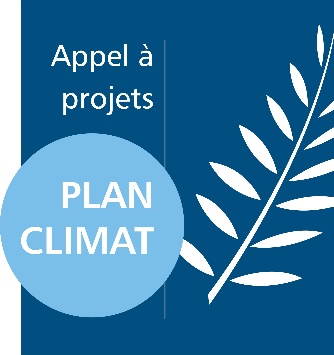 Association
Soignons la terre,
soignons les hommes
2021
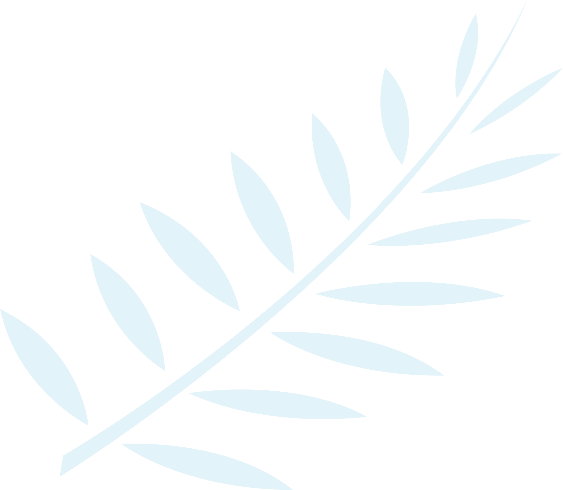 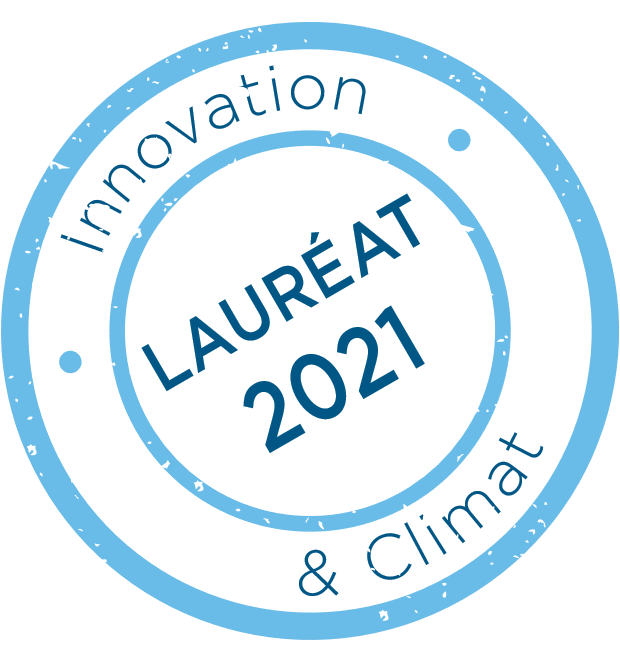 Livraison de fruits et légumes
en vélo électrique
3 040 €
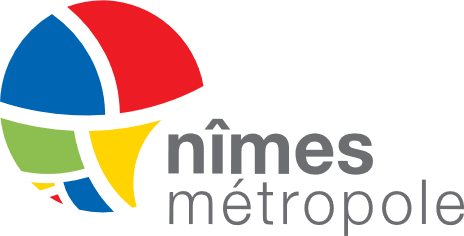 LAURÉAT 2021
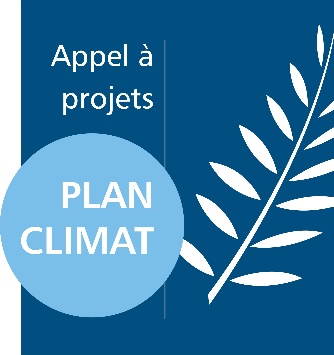 Association
Soignons la terre,
soignons les hommes
2021
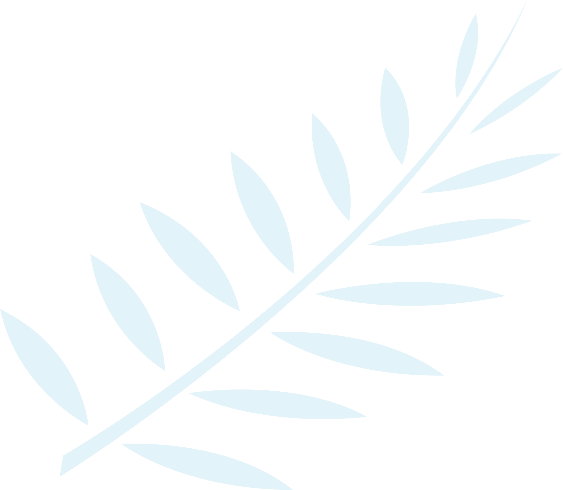 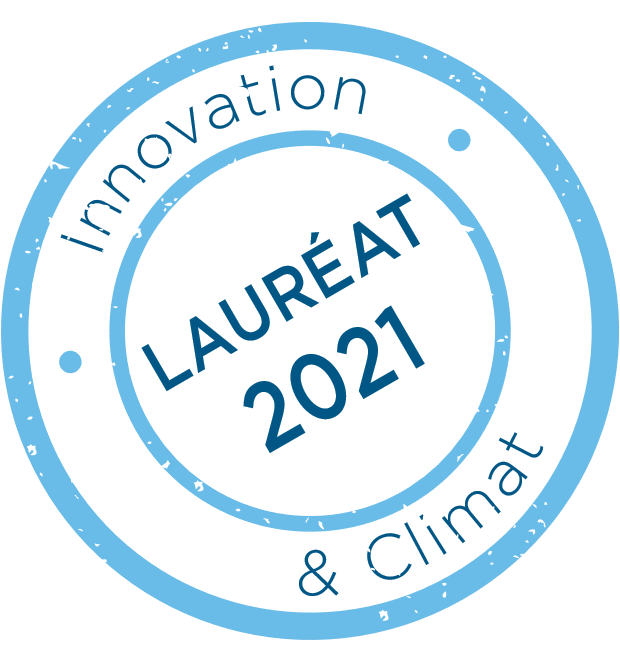 Chantiers participatifs :
Plantation de haies
10 840 €
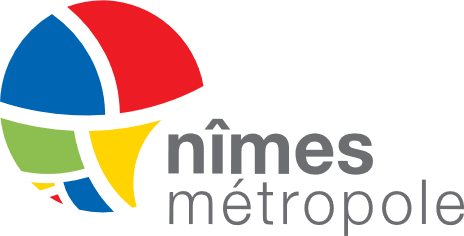 LAURÉAT 2021
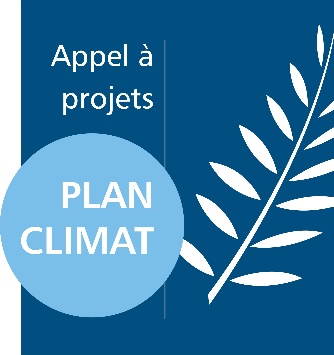 2021
Association Soignons la terre, soignons les hommes
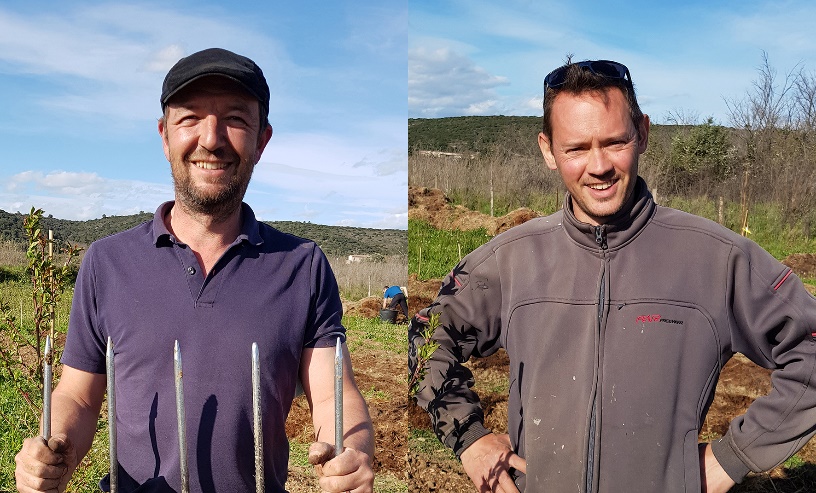 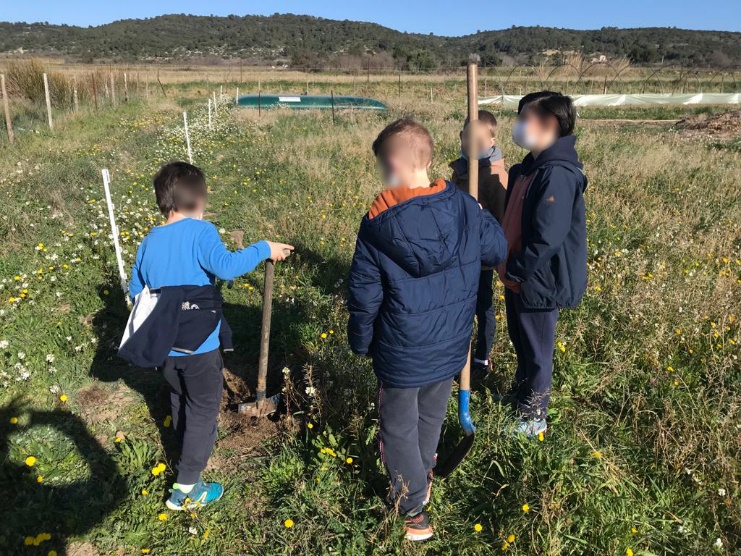 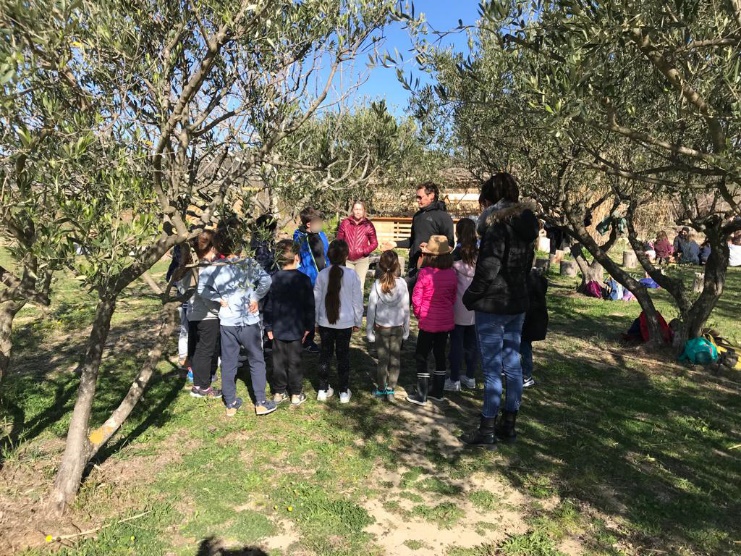 L’équipe autour des projets « Livraison de fruits et légumes en vélo électrique & Chantiers participatifs de plantation de haies »
Des enfants du centre de loisirs de Clarensac plantent des haies
Les enfants du centre de loisirs de Clarensac à l’écoute des conseils donnés par Mathieu
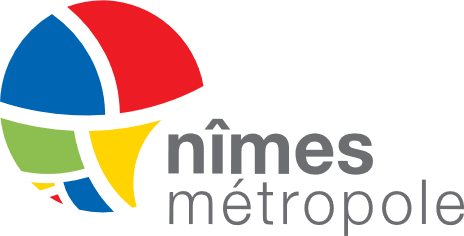 LAURÉAT 2021
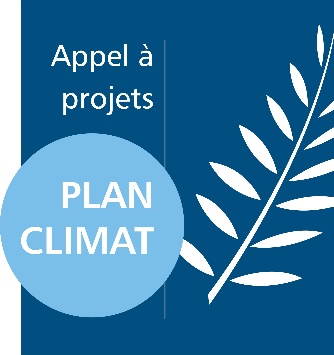 2021
Scop
Oc’Consigne
Lancer la filière de réemploi
des emballages en verre sur le territoire de Nîmes Métropole
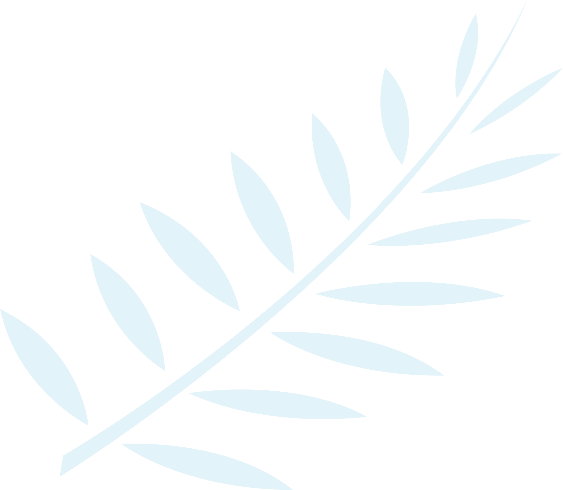 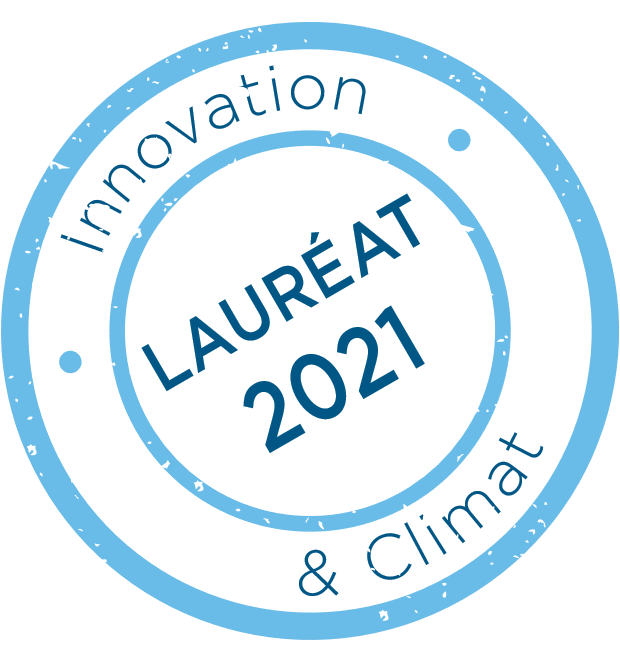 16 440 €
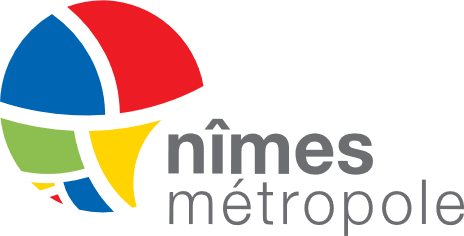 LAURÉAT 2021
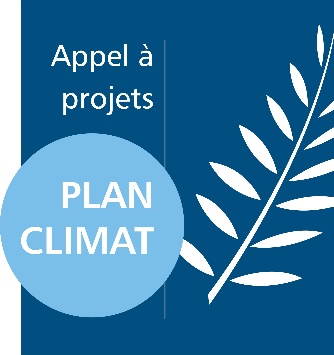 Scop Oc’Consigne
2021
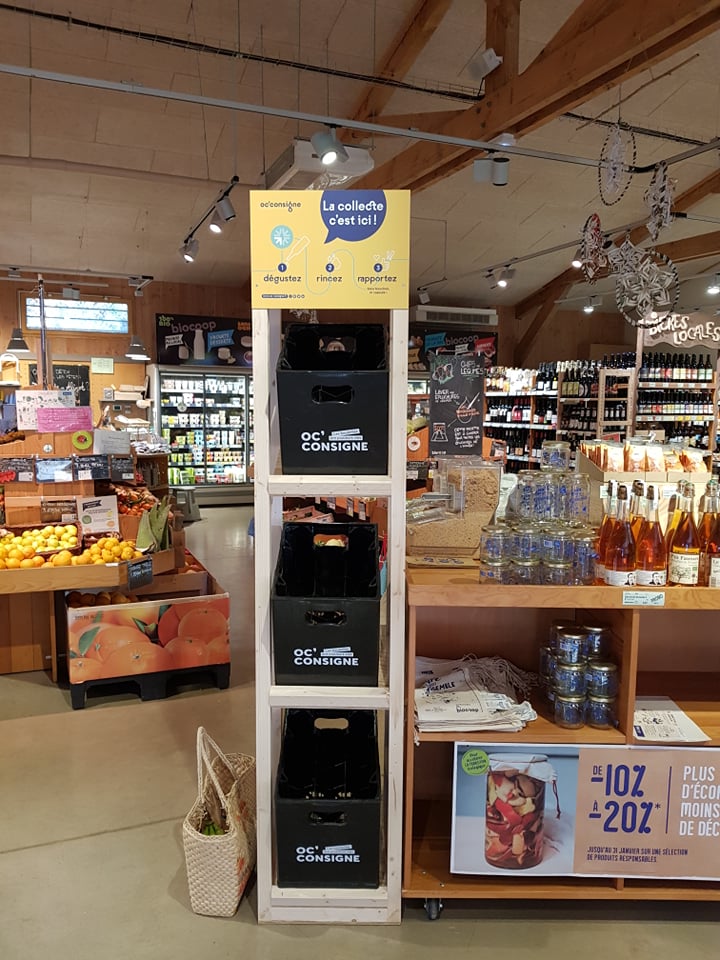 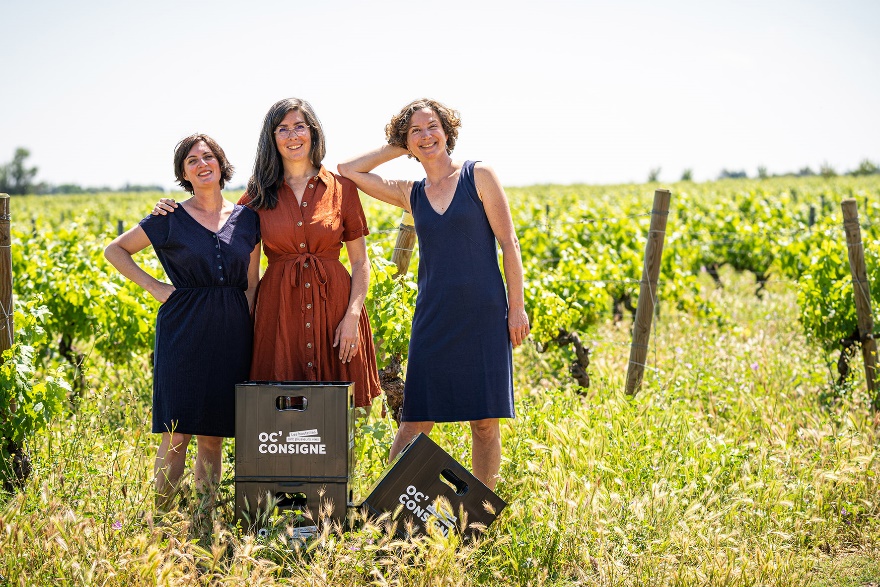 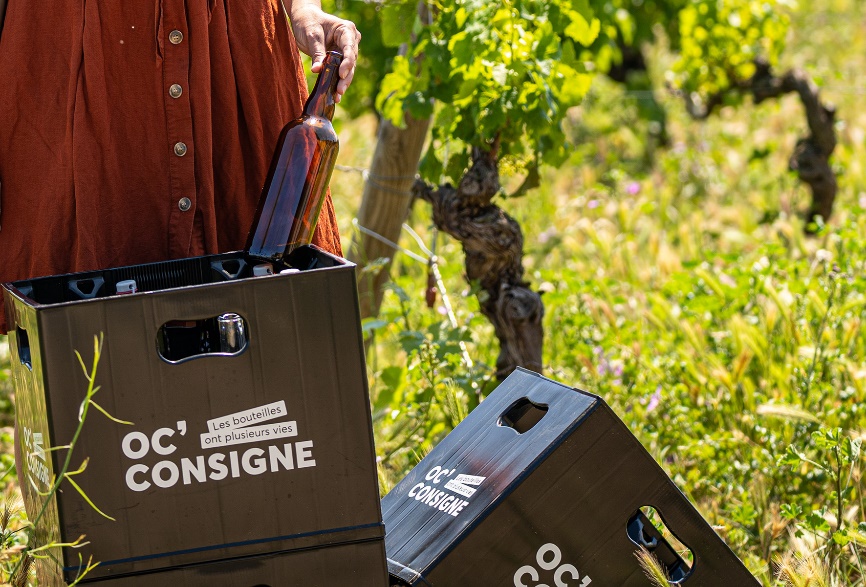 ©Emmanuel_Morel
L’équipe autour du projet « Lancer la filière de réemploi des emballages en verre sur le territoire de Nîmes Métropole »
Bacs de collecte des bouteilles en verre
Collecte des bouteilles
en magasin
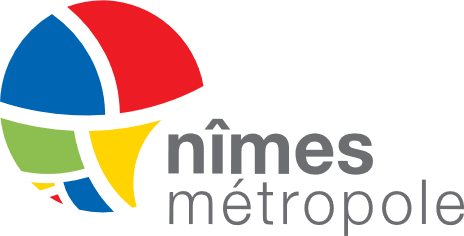 LAURÉAT 2021
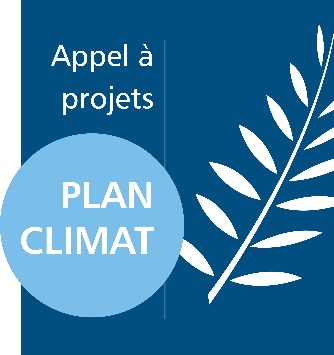 2021
Association
Abeille et biodiversité
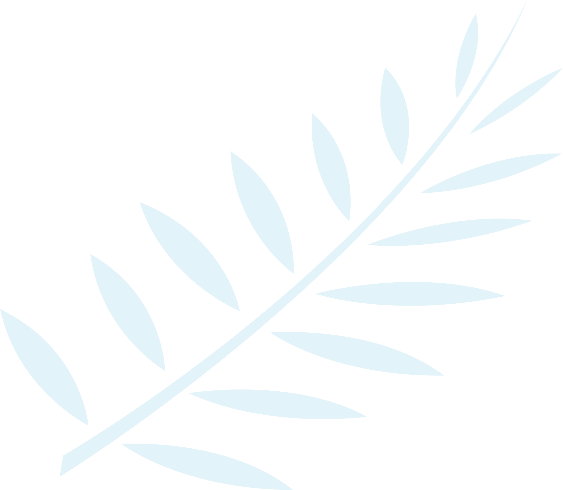 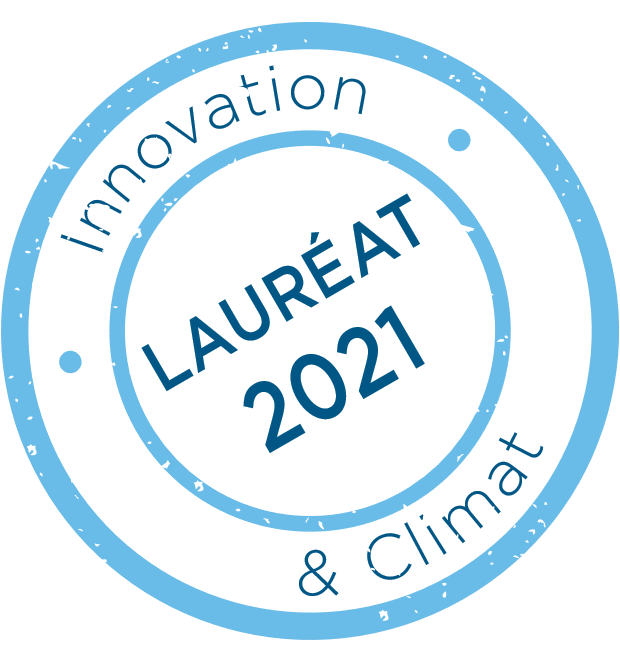 Planter 5 000 arbres
en Vaunage
20 000 €
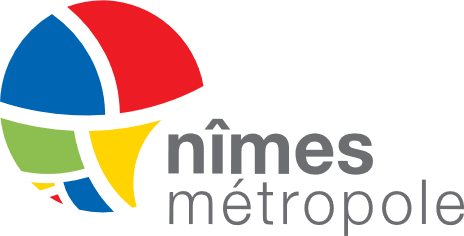 LAURÉAT 2021
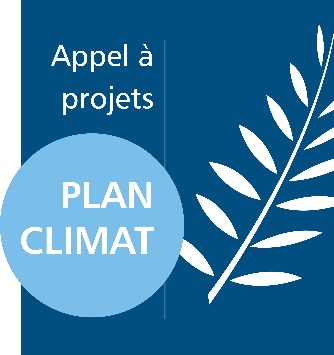 Association Abeille et biodiversité
2021
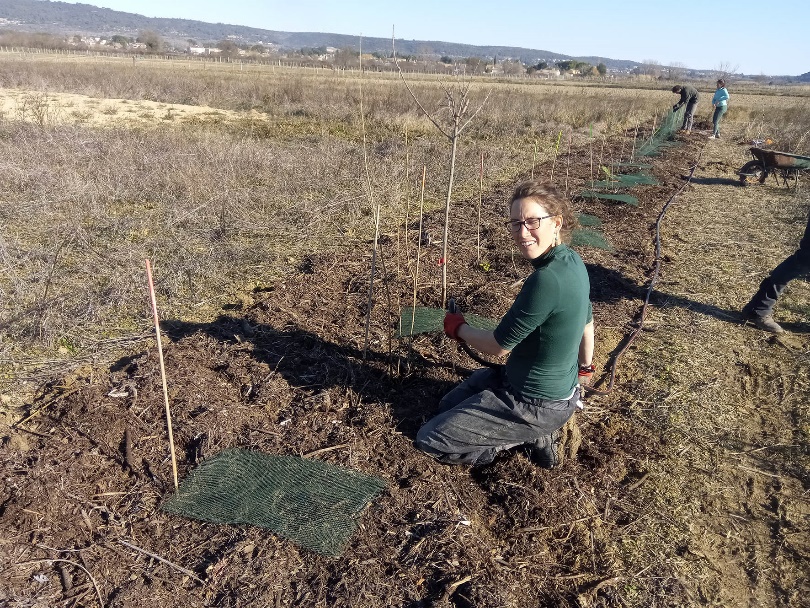 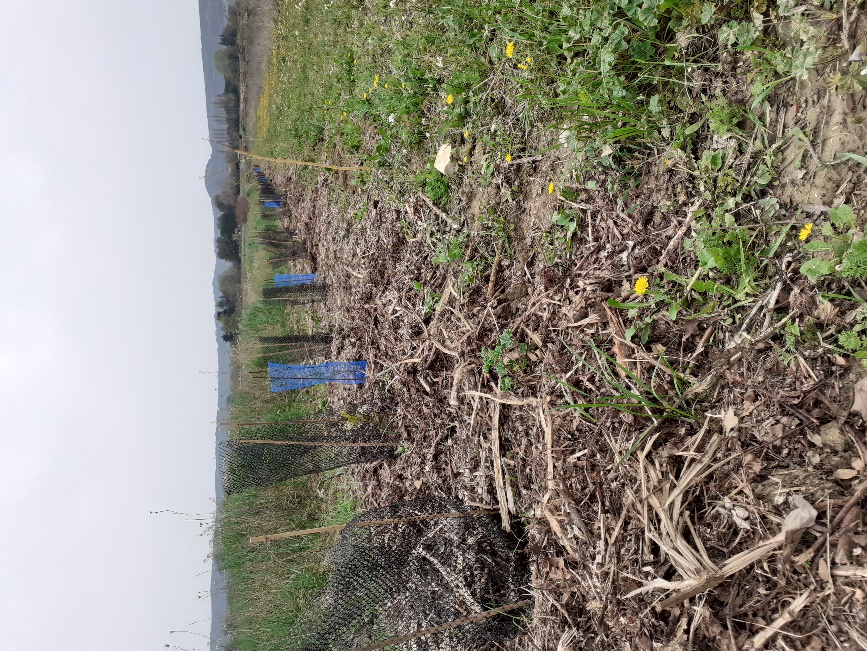 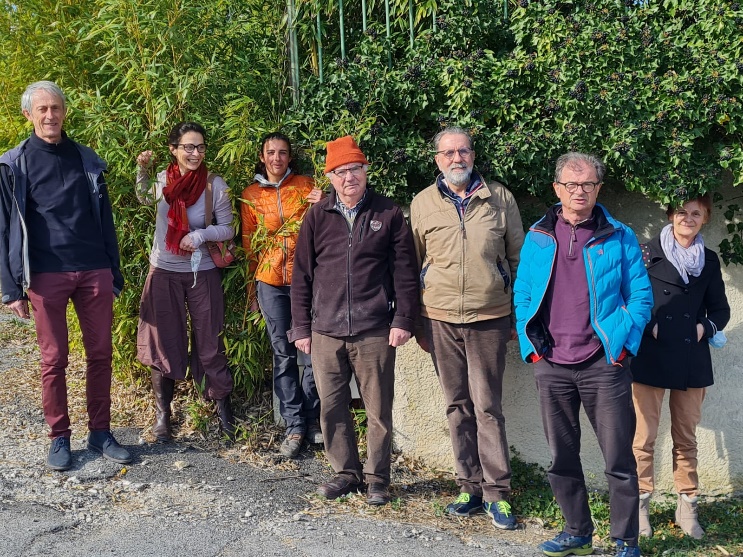 Plantation d’une haie sur une exploitation agricole en Vaunage
L’équipe autour du projet
« Planter 5 000 arbres en Vaunage »
Une haie plantée
sur une exploitation
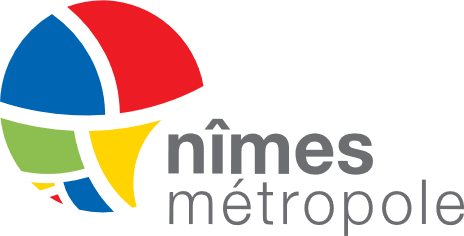 LAURÉAT 2021
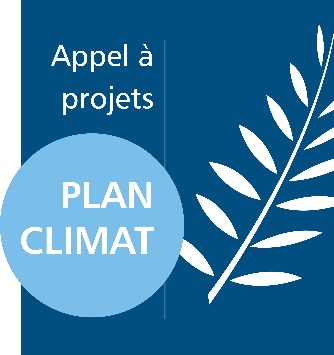 2021
Université
de Nîmes
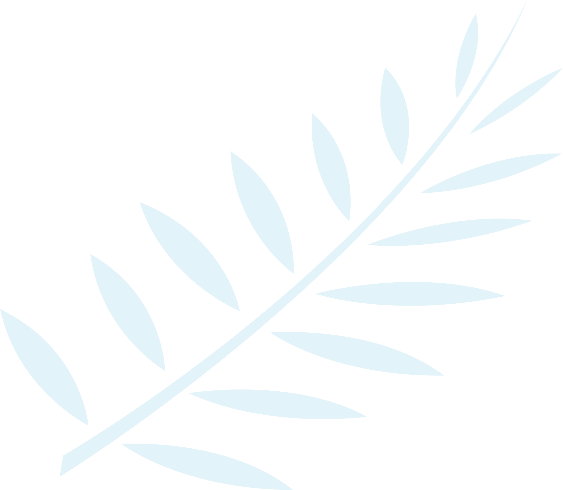 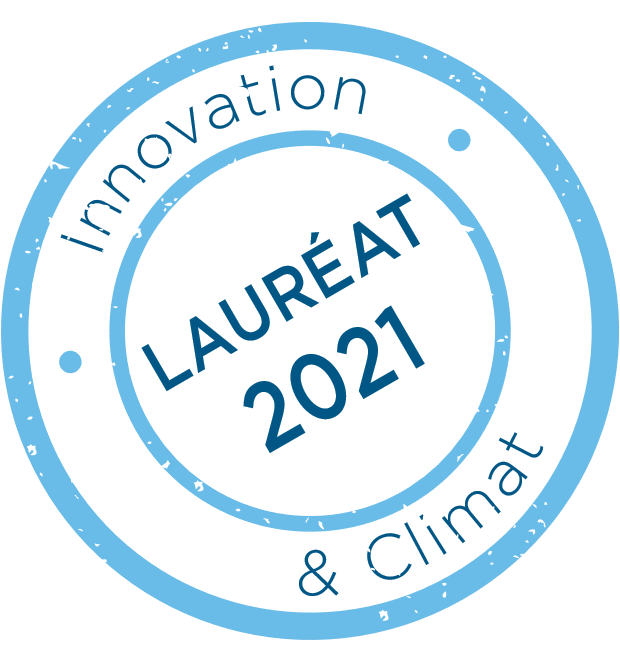 Végétalisation du site Vauban
de l’Université de Nîmes
29 000 €
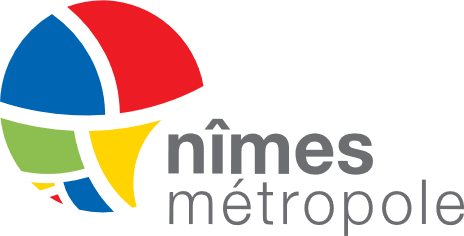 LAURÉAT 2021
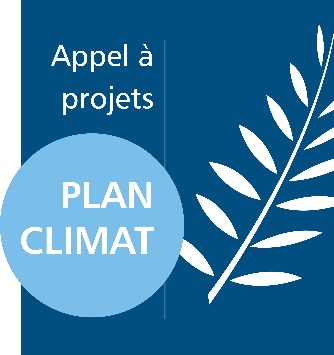 Université de Nîmes
2021
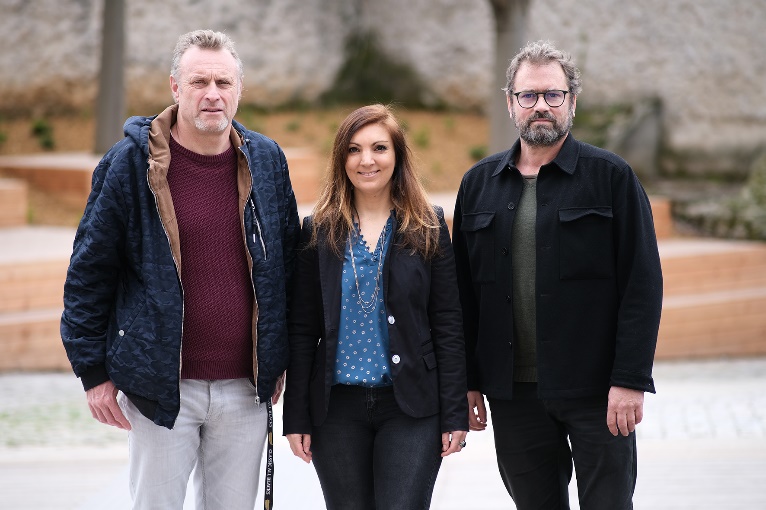 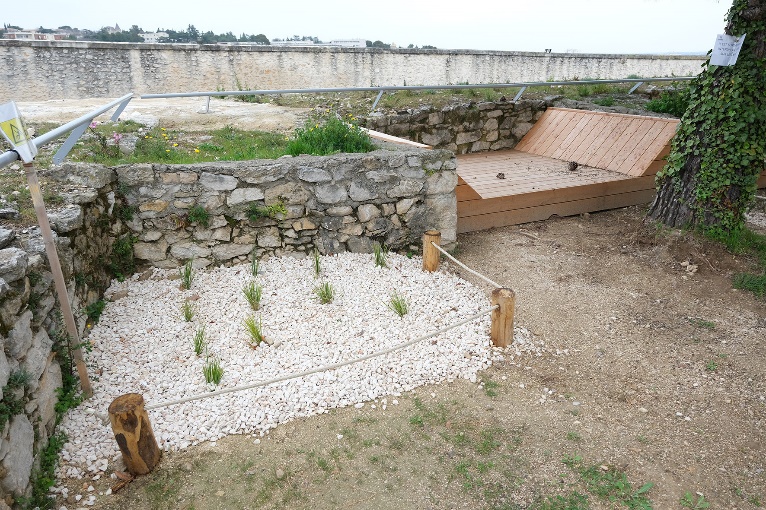 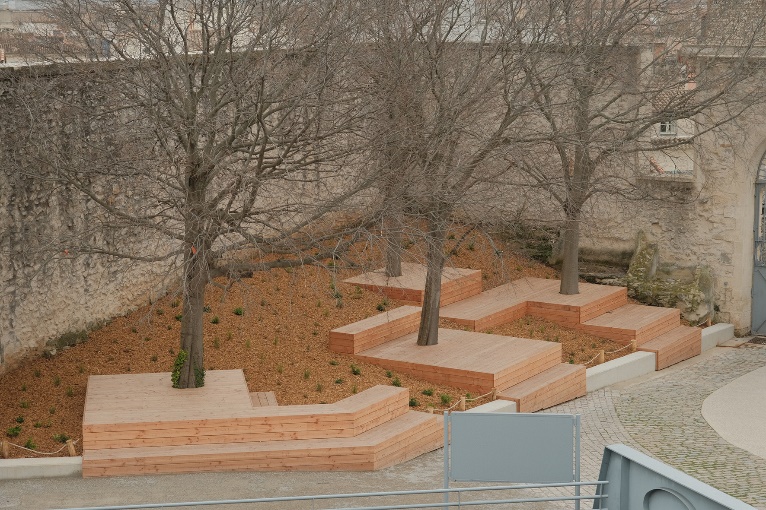 L’équipe autour du projet « Végétalisation du site Vauban »
Espace de détente et plantations
Ilot de fraîcheur du site Vauban
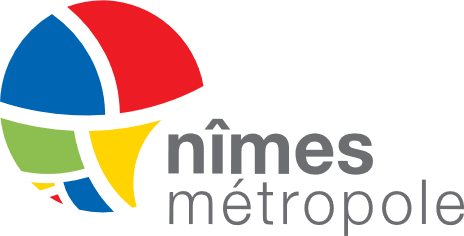